JORNADA INTENSIVA
Notascientíficas
Practicante: Katya Quintana Rangel
Proyecto científico
31 de enero al 11 de febrero
¿Qué son las artes?
Las artes
¿Qué son las artes?
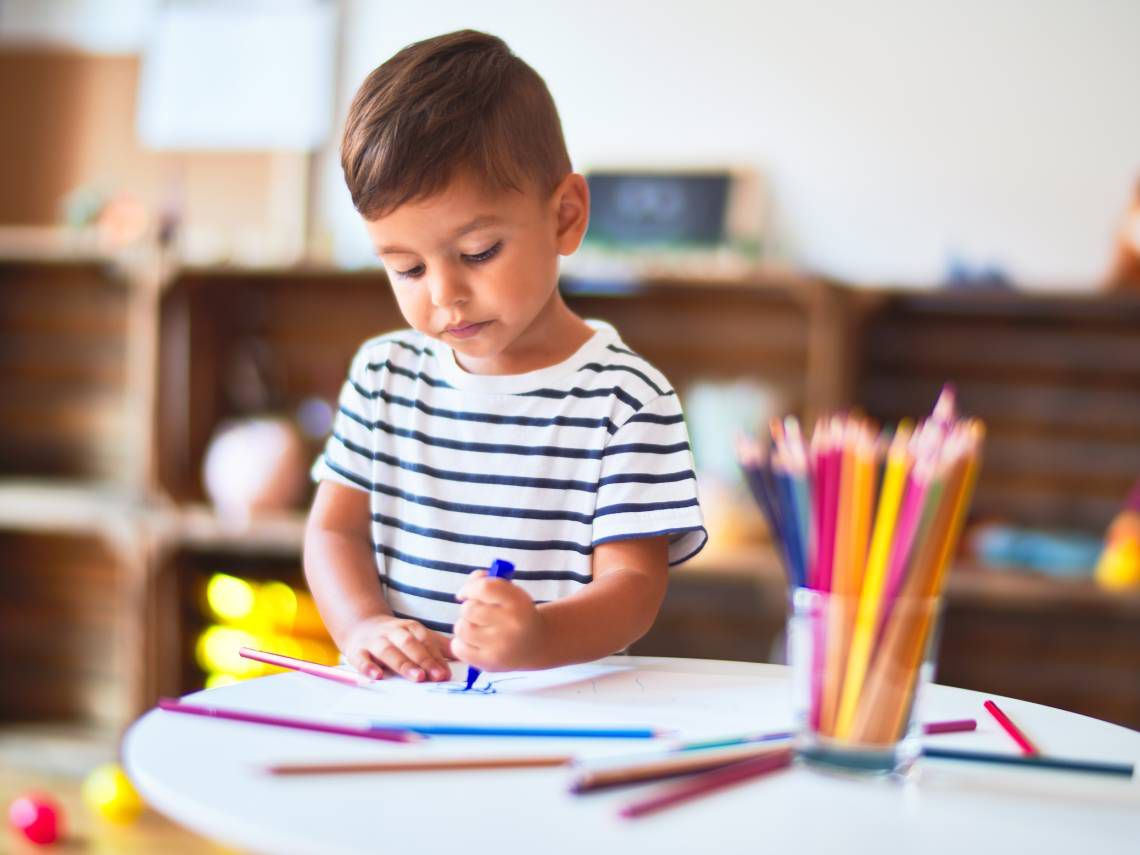 Las artes es una forma de expresión que tenemos los seres humanos, por medio de ellas podemos decirle al mundo como nos sentimos o como actuamos en diferentes momentos.

Si en algun momento te sientes triste o feliz o experimentas alguna otra emoción puedes expresarlo a través de los diferentes tipos de arte como lo son la pintura, la escultura, la danza, la música o la fotografía.
Las artes ayudan a relajarse y pensar profundamente
Algunos artístas
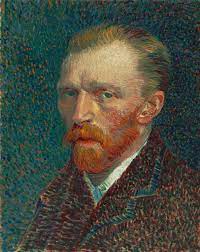 Dentro de las artes se encuentra el tipo de arte llamado pintura y los encargados de manifestar este arte se llaman pintores.
Su trabajo consiste en crear cuadros y pinturas de una manera considerada artística la cual pueda comunicar emociones, sentimientos, o referencias de la sociedad, la historia o la cultura de algún lugar.
Algunos ejemplos de artistas reconocidos son:
Vincent Van Gogh, Pablo Picasso, Salvador Dalí.
Dentro de la sociedad mexicana se encuentran Frida Kahlo, Diego Rivera, entre otros.
Tipos de arte
Pintura
La pintura es una manifestación artística de carácter visual, plasmada en una superficie donde se encuentran elementos como las formas, los colores, las texturas, entre otros.
En el mundo, las bellas artes se clasifican en siete, pues cada una de ellas tiene algo que la hace especial estas son:
Arquitectura, pintura, escultura, música, danza, literatura y cine.
Escultura
La escultura es el arte de crear formas ya sean moldeadas, talladas, esculpidas o en relieve.
Y la técnica del Puntillismo
Es una tecnica que consiste en realizar un dibujo solo con puntos.
Pero las que abordaremos en este trabajo son las siguientes.
Los colores primarios y secundarios son formas de clasificación de los colores de acuerdo a su origen
Colores primarios y secundarios
Primarios
Secundarios
Rojo, azul y amarillo
Naranja, verde y morado
Los colores primarios son aquellos que no se pueden obtener a través de la mezcla de ningún otro color. Estos suelen considerarse únicos, ya que no son claramente diferenciables entre sí.
Los colores secundarios son aquellos que resultan de la combinación de dos colores primarios.
Fuentes
https://www.significados.com/colores-primarios-y-secundarios/ 

https://carolinallinas.com/2015/07/tecnica-de-puntillismo-para-ninos.html#:~:text=La%20t%C3%A9cnica%20de%20puntillismo%20consiste,dar%20volumen%20%C3%BAnicamente%20con%20puntos. 

https://www.significados.com/bellas-artes/ 

https://saishoart.com/blog/mejores-pintores-mexicanos

https://aleph.org.mx/que-es-el-arte-definicion-para-ninos-de-preescolar#:~:text=%C2%BFQu%C3%A9%20es%20el%20arte%3F,el%20entorno%20que%20lo%20rodea.